«Использование приемов организации словарной работы на уроках русского языка  в начальных классах как средство развития речи младших школьников»
Подготовила учитель начальных  классов КОГОБУ СШ с УИОП пгт Кильмезь Андреева Н. М
МЕТОДИЧЕСКИЕ ПРИЕМЫ ИЗУЧЕНИЯ СЛОВАРНЫХ СЛОВ
1 КЛАСС

Орфографический
 словарь
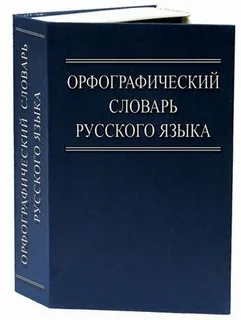 МНЕМОНИЧЕСКИЕ ПРИЕМЫ
Запоминание «трудных» букв путем образования ассоциаций.
КСЛЫ
Й
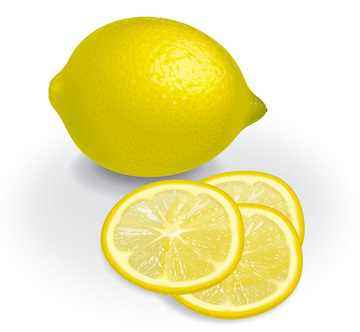 ЛИМОН
Что за ли? Что за мон?
В звуках нету смысла…
Но едва шепну: «лимон» - 
Сразу станет кисло.
Запомни: ЛИМОН – КИСЛЫЙ 
                    пишем через И
ГРАФИЧЕСКИЕ АССОЦИАЦИИ
Эмоционально окрашенные зрительные образы (рисунки-образы).
Слово трудное попалось – 
Это, братцы, не беда.
Нарисуем в слове букву – 
Не забудем никогда.
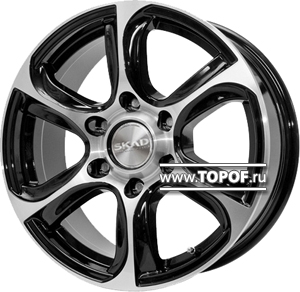 К         ЛЕСО
ФОНЕТИЧЕСКИЕ АССОЦИАЦИИ
Дети составляют предложение со словарным словом, которое созвучно  с другим словом в предложении.

Пассажир купил билет в кассе.
Папа носит пальто.
Мебель из ели.
ИГРОВЫЕ ПРИЁМЫ
«ЛИШНЕЕ СЛОВО»
            Заранее тщательно подбираются словарные слова так, чтобы можно было выделить не единственное слово. Самое главное – аргументировать выбор «лишнего» слова - развивается креативное мышление. 
              
               ТЕТРАДЬ, КАРАНДАШ, УЧЕНИК, РЕБЯТА

 «лишнее» слово ТЕТРАДЬ, так как во всех словах 3 слога, а этом слове
 РЕБЯТА, т.к. все слова заканчиваются на согласный, а данное слово – на гласный.
УЧЕНИК, т.к. все слова начинаются с согласного, а слово УЧЕНИК – с гласного.
«ЛЕКСИЧЕСКИЙ ДИКТАНТ»
	 Замени предложения одним словом

	Пятый день недели.   ПЯТНИЦА
	Инструмент для забивания гвоздей.                                                                МОЛОТОК
	Холодная зимняя погода.   МОРОЗ
   Человек, который учит кого-нибудь чему-нибудь.        УЧИТЕЛЬ
МЕТОДИЧЕСКИЕ ПРИЕМЫ ИЗУЧЕНИЯ СЛОВАРНЫХ СЛОВ
2 КЛАСС

Словарь 
синонимов 
 и антонимов
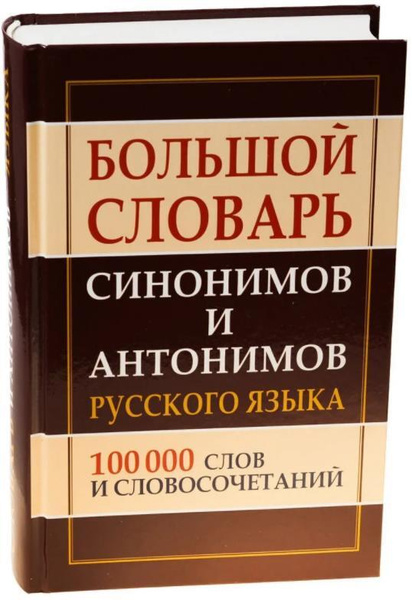 Заполните горизонтальные строчки антонимами к указанным ниже словам, и в вертикальном выделенном столбце вы прочитаете общее название таких слов.
горький
начинать
буря
сложный
трудолюбивый
короткий
забывать
Угадайте слово по лексическому значению.
1.Говорить тихо, неразборчиво.
2.Пронзительно, резко кричать.
3.Перевертываться через голову.
4.Идти, делая частые, мелкие шажки.
5.Вырывать вместе с корнями пни, деревья.
6.Относиться с участием, состраданием к чьему-либо горю.
(Бормотать).
(Визжать).
(Кувыркаться).
(Семенить).
(Корчевать)
(Сочувствовать).
Дополните предложение словами-синонимами.
Было бы скучно, назвать одним словом …… и гордого ……, и быстрого ………., и старую ………, и резвую ……….

ЛОШАДЬ, ЖЕРЕБЕЦ, КОБЫЛА, КОНЬ, ЛОШАДКА.
Закончи предложение и назови слова-антонимы
комар маленький, а слон...;
пушинка легкая, а камень...;
горчица горькая, а сахар...;
куст низкий, а дерево...;
компот холодный, а суп...;
сметана густая, а молоко...;
ручеек узкий, река...;
ночью темно, а днем...;
сахар сладкий, а лимон…;
МЕТОДИЧЕСКИЕ ПРИЕМЫ ИЗУЧЕНИЯ СЛОВАРНЫХ СЛОВ
3 КЛАСС

Словарь 
фразеологизмов
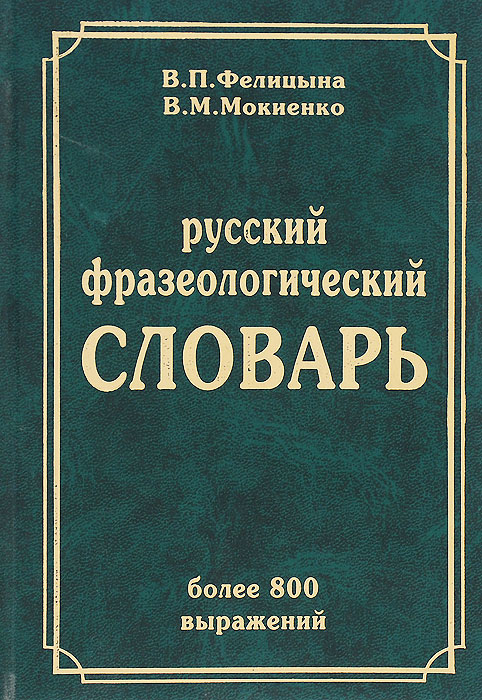 Происхождение и значение
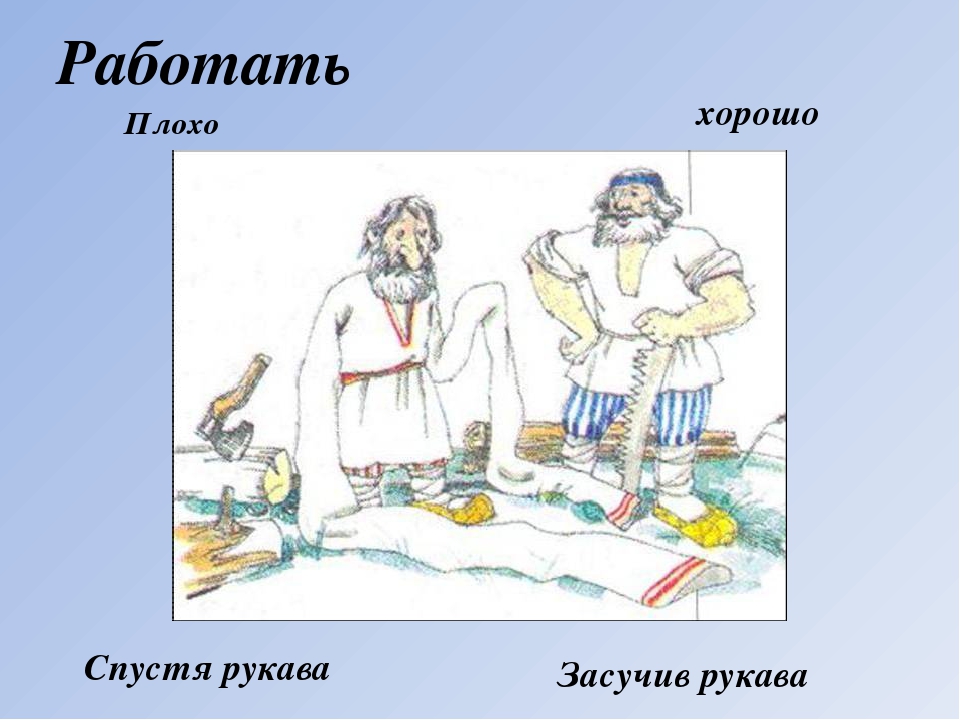 Задание: запиши (назови) фразеологизм
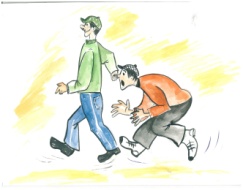 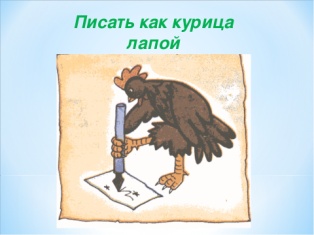 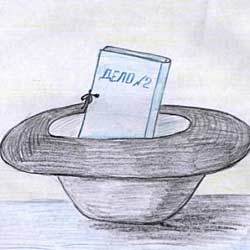 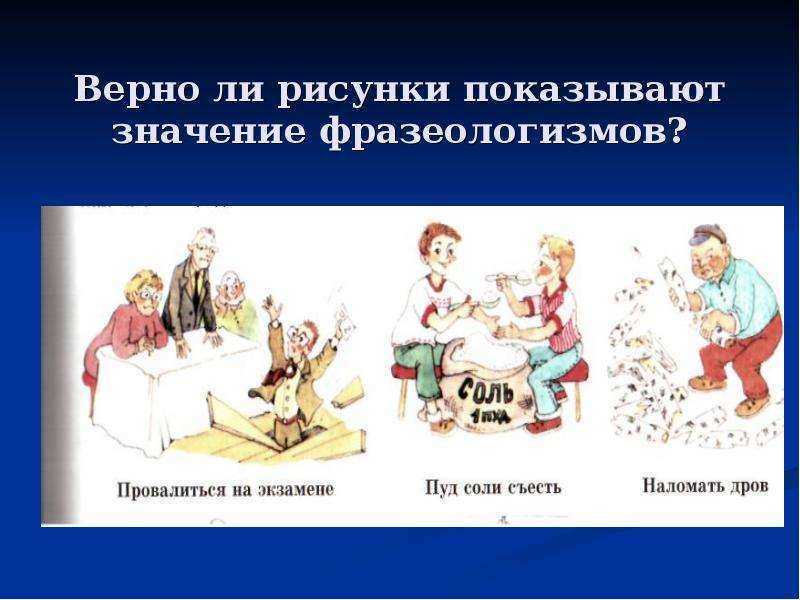 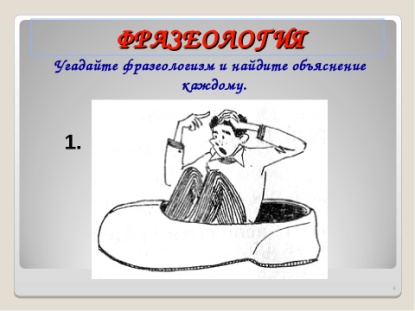 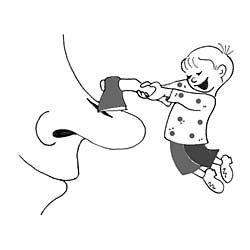 Творческий диктант:
 ученики записывают начало фразеологизма под диктовку  и самостоятельно продолжают фразеологизм 

Без задних …; брать себя в …; бросать слова на …; взять голыми …; водить за …; не разольёшь …; вывести на чистую …; делать из мухи …; держать язык за …; держать камень за …; ждать у моря …; за тридевять …; зарубить себе на …; заговаривать …; гроша медного не …; днём с огнём не …; в ежовых рукавицах …; палец о палец не … ; впросак ….
МЕТОДИЧЕСКИЕ ПРИЕМЫ ИЗУЧЕНИЯ СЛОВАРНЫХ СЛОВ
4 КЛАСС

Словарь 
пословиц 
и поговорок
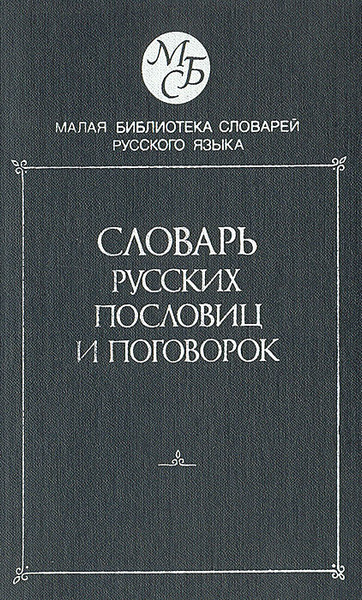 Вспомни пословицу по рисунку
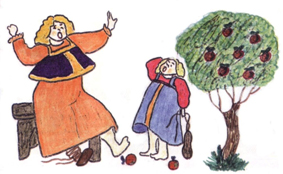 Яблоко от яблони недалеко падает.
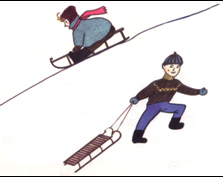 Любишь кататься – люби и саночки возить.
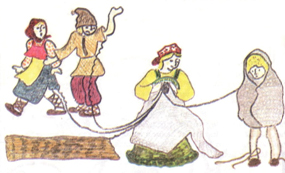 С миру по нитке – голому рубаха.
Пропущенные слова
В задании нужно догадаться, как правильно в содержании пословиц расставить слова большой — маленький, чтобы они имели поучительный смысл и верно согласовывались с существительными.




1. ___________ пенек опрокинул ___________ воз.
2. ____________ дело лучше ____________ безделья.
3. Даже самое ________ дерево выросло из _________ семени.
4. В ____________ лодку ___________ груз не кладут.
5. ___________ крючком _______________ рыбу не выудишь
При повторении слов с непроверяемыми орфограммами на доске записывается пять-шесть слов с непроверяемыми гласными. Задание – дополнить пословицу.
      
    сокол, ворона, топор, молодец, соловей.